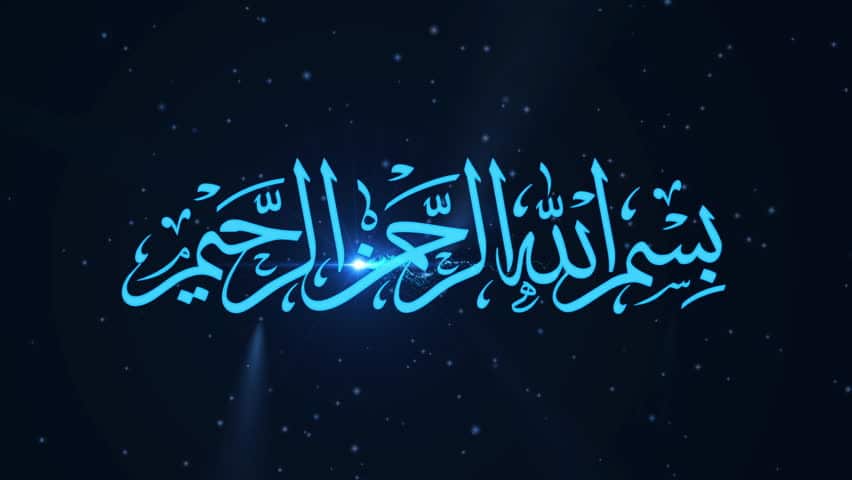 Structure and Function of RNA Polymerase and DNA Polymerase
.
RNA Polymerase
RNA polymerase is an enzyme that is responsible for copying a DNA sequence into an RNA sequence, during the process of transcription.
RNA polymerase (ribonucleic acid polymerase), abbreviated RNAP or RNApol.
Acts as an intermediary, carrying genetic information from the DNA to the machinery of protein synthesis.
 RNA polymerase is essential to life, and is found in all living organisms and many viruses. Performs the same reaction in all cells, from bacteria to humans.
Structure of RNA polymerase:
Depending on the organism, a RNA polymerase can be a protein complex (multi-subunit RNAP) or only consist of one subunit (single-subunit RNAP, ssRNAP).
The 2006 Nobel Prize in Chemistry was awarded to Roger D. Kornberg for creating detailed molecular images of RNA polymerase during various stages of the transcription process.
In most prokaryotes, a single RNA polymerase species transcribes all types of RNA. 
RNA polymerase "core" from E. coli consists of five subunits: 
	two alpha (α) subunits of 36 kDa, 
	a beta (β) subunit of 150 kDa, 
	a beta prime subunit (β′) of 155 kDa, 
	and a small omega (ω) subunit.
STRUCTURE OF RNA Polymerase:
A sigma (σ) factor binds to the core, forming the holoenzyme.
 After transcription starts, the factor can unbind and let the core enzyme proceed with its work. The core RNA polymerase complex forms a "crab claw" or "clamp-jaw" structure with an internal channel running along the full length. 
Eukaryotic RNA polymerases have a similar core structure and work in a similar manner, although they have many extra subunits.
All RNAPs contain metal cofactors, in particular zinc and magnesium cations which aid in the transcription process.
STRUCTURE OF RNA Polymerase:
Homologous subunits are colored the same: α1/RPB3 – orange, α2/RPB11 – yellow, β/RPB2 – wheat, β'/RPB1 – red, ω/RPB6 – pink..
Yeast RNA polymerase II core (PDB 1WCM).
Types of RNA Polymerase:
RNA polymerase I is located in the nucleolus and synthesizes 28S, 18S, and 5.8S rRNAs.
RNA polymerase II is located in the nucleoplasm and synthesizes hnRNA/mRNA and some snRNA.
RNA polymerase III is located in the nucleoplasm and synthesizes tRNA, some snRNA, and 5S rRNA.
Transcription factors (such as TFIID for RNA polymerase II) help to initiate transcription.
Functions of RNA Polymerase:
RNAP can initiate transcription at specific DNA sequences known as promoters. 
It then produces an RNA chain, which is complementary to the template DNA strand. The process of adding nucleotides to the RNA strand is known as elongation; in eukaryotes, RNAP can build chains as long as 2.4 million nucleotides. 
RNAP will preferentially release its RNA transcript at specific DNA sequences encoded at the end of genes, which are known as terminators.
Products of RNA Polymerase:
Messenger RNA (mRNA):template for the synthesis of proteins by ribosomes. 
Transfer RNA (tRNA): transfers specific amino acidsto growing polypeptide chains at the ribosomal site of protein synthesis during translation.
Ribosomal RNA (rRNA): a component of ribosomes. 
 Micro RNA: regulates gene activity.
Catalytic RNA (Ribozyme):enzymatically active RNA molecules.
DNA Polymerase:
DNA polymerase is an enzyme that synthesize DNA molecules from deoxyribonucleotides, the building blocks of DNA.
These enzymes are essential for DNA replication and usually work in pairs to create two identical DNA strands from a single original DNA molecule.
Structure of DNA Polymerase:
In 1956, Arthur Kornberg and colleagues discovered DNA polymerase I (Pol I), in Escherichia coli. 
Kornberg was later awarded the Nobel Prize in Physiology or Medicine in 1959 for this work. DNA polymerase II was also discovered by Thomas Kornberg (the son of Arthur Kornberg) and Malcolm E. Gefter in 1970 while further elucidating the role of Pol I in E. coli DNA replication.
The known DNA polymerases have highly conserved structure, which means that their overall catalytic subunits vary very little from species to species, independent of their domain structures.
Structure of DNA Polymerase:
The shape can be described as resembling a right hand with thumb, finger, and palm domains.
The palm domain appears to function in catalyzing the transfer of phosphoryl groups in the phosphoryl transfer reaction. DNA is bound to the palm when the enzyme is active. This reaction is believed to be catalyzed by a two-metal-ion mechanism. The finger domain functions to bind the nucleoside triphosphates with the template base. The thumb domain plays a potential role in the processivity, translocation, and positioning of the DNA.
Types of DNA Polymerase:
In Prokaryotes:
In Eukaryotes:
DNA Polymerase I
DNA polymerase II
DNA Polymerase III
DNA polymerase IV
DNA polymerase V
There are almost 15 types in eukaryotes.
DNA Polymerase α (alpha)
DNA polymerase β (beta)
DNA Polymerase λ (lambda)
DNA Polymerase σ (sigma)
DNA Polymerase μ (mu)
Functions of DNA Polymerase:
The main function of DNA polymerase is to synthesize DNA from deoxyribonucleotides, the building blocks of DNA. The DNA copies are created by the pairing of nucleotides to bases present on each strand of the original DNA molecule.
When synthesizing new DNA, DNA polymerase can add free nucleotides only to the 3' end of the newly forming strand. 
DNA polymerase adds nucleotides to the three prime (3')-end of a DNA strand, one nucleotide at a time. Every time a cell divides, DNA polymerases are required to help duplicate the cell's DNA, so that a copy of the original DNA molecule can be passed to each daughter cell. In this way, genetic information is passed down from generation to generation.
Functions of DNA Polymerase:
This results in elongation of the newly forming strand in a 5'–3' direction. No known DNA polymerase is able to begin a new chain (de novo); it can only add a nucleotide onto a pre-existing 3'-OH group, and therefore needs a primer at which it can add the first nucleotide.
Since DNA polymerase requires a free 3' OH group for initiation of synthesis, it can synthesize in only one direction by extending the 3' end of the preexisting nucleotide chain. 
Hence, DNA polymerase moves along the template strand in a 3'–5' direction, and the daughter strand is formed in a 5'–3' direction.
Functions of DNA Polymerase:
DNA polymerase helps in proofreading. The function of DNA polymerase is not quite perfect, with the enzyme making about one mistake for every billion base pairs copied. Error correction is a property of some, but not all DNA polymerases. This process corrects mistakes in newly synthesized DNA. When an incorrect base pair is recognized, DNA polymerase moves backwards by one base pair of DNA.
Fidelity is very important in DNA replication. Mismatches in DNA base pairing can potentially result in dysfunctional proteins and could lead to cancer. Many DNA polymerases contain an exonuclease domain, which acts in detecting base pair mismatches and further performs in the removal of the incorrect nucleotide to be replaced by the correct one.
Functions of DNA Polymerase:
The initiation of cellular DNA replication takes place at a single site (e.g., oriC of E. coli) or multiple specific sites (in higher eukaryotes) of DNA called origins of replication (ori). The temporal site of dsDNA where the replication occurs is called a “replication fork.”
Functions of DNA Polymerase:
Polymerases Involved in Chromosome Replication.
 polymerase α has an associated primase activity capable of synthesizing short (10 nucleotide)RNA primers. 
DNA polymerase α is the only enzyme that could be involved in the primer synthesis during initiation at origins of replication. 
α polymerase is also required during the elongation step for the priming of synthesis of Okazaki fragments on the lagging strand.
Functions of DNA Polymerase:
Polymerase σ has recently been discovered to be necessary for ensuring that the two replicated chromosomes (sister chromatids) remain attached together after DNA replication. This continued association is important for ensuring the proper separation of the chromosomes in mitosis.
Telomerase required to complete chromosome synthesis, for replication of the telomeres at the ends of chromosomes. This enzyme is actually an RNA-directed DNA polymerase, and is unusual in that it is not template directed but uses an internal RNA molecule to direct synthesis of short repeated sequences that are added to the ends of chromosomes.
Functions of DNA Polymerase:
Polymerase γ (gamma) found in mitochondria and is required for replication and repair of the mitochondrial DNA.
DNA polymerase I from Thermus aquaticus (Taq polymerase) is widely used in PCR.
THE END
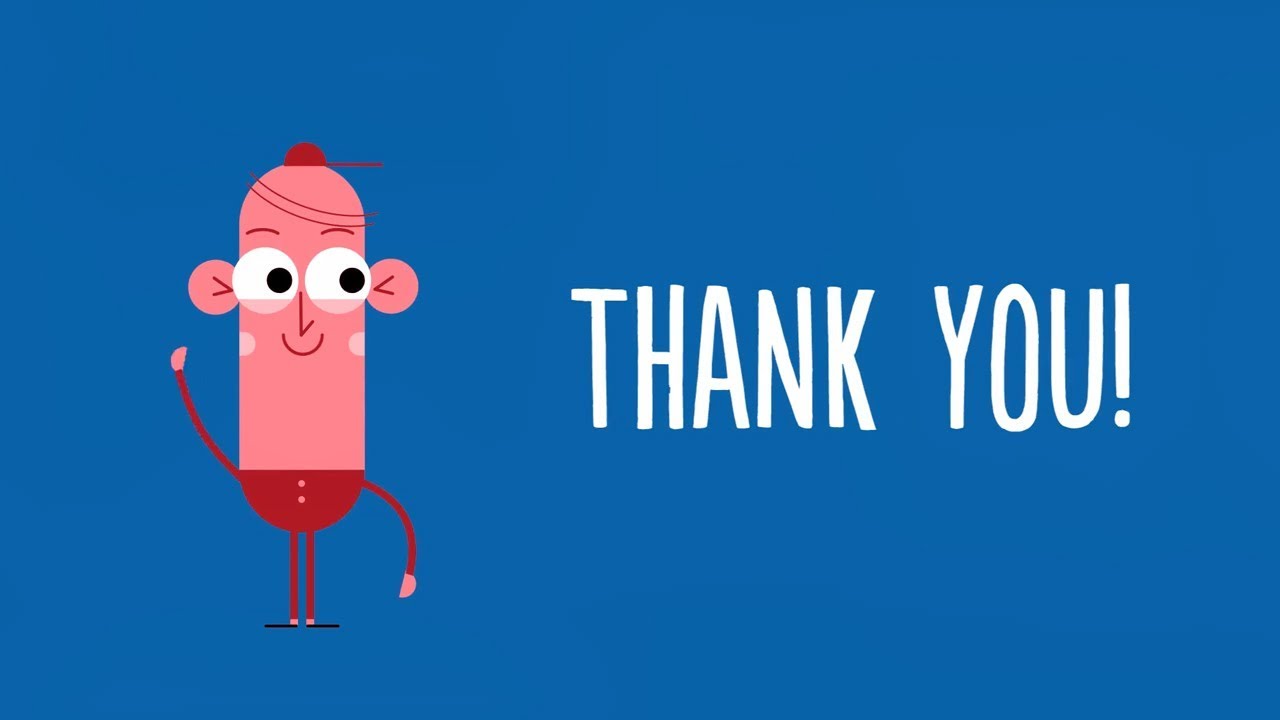